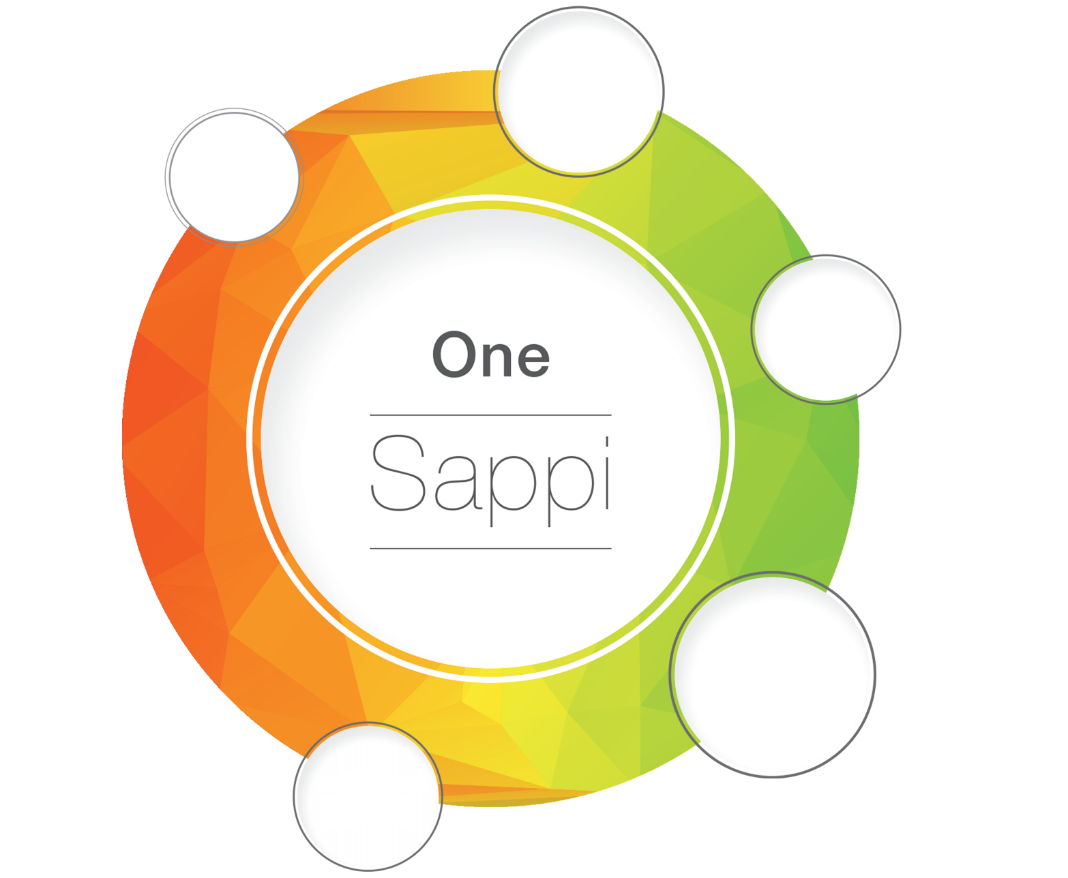 Maastricht Mill Veiligheidsinstructie Bezoekers
delivering onstrategy
2023
Bezoekers La Traviata
Vision2020
next phasegrowth
intentionalevolution
Presenter’s Firstname and Lastname
Presenter’s Firstname and Lastname
Presenter’s Title
Presenter’s Title
Presenter’s Division
Presenter’s Division
1
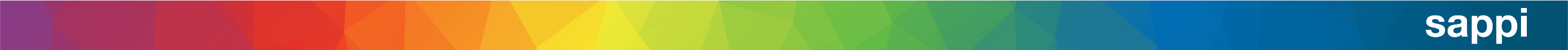 [Speaker Notes: This is the opening slide to be used for all presentations.]
Welkom bij Sappi Maastricht
In deze veiligheidsinstructie informeren wij u over de belangrijkste veiligheidsregel die gelden op ons hele terrein. 
Omwille van uw eigen gezondheid en die van onze medewerkers is het strikt opvolgen van onze veiligheidsregels van groot belang. 

Onze basisregel:  als het niet veilig is, doen wij het niet!
2
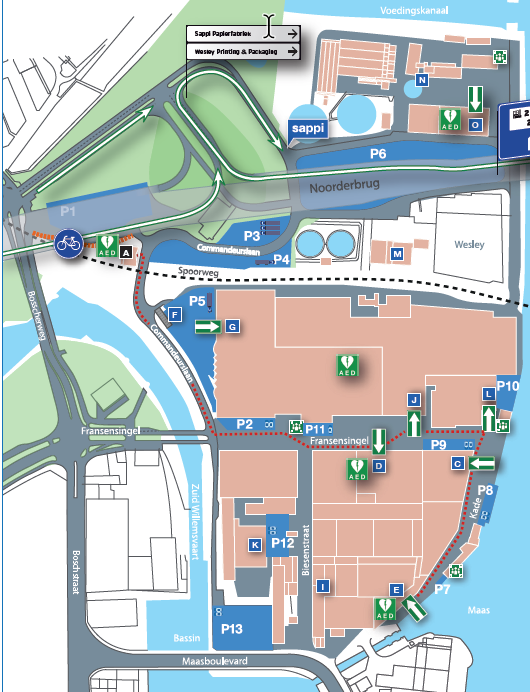 Overzicht terrein
A: Hoofdingang / Portiersloge
F: Weegbrug
G: Ingang Expeditie
D: Ingang Celupal
J: Ingang Productie
L: Ingang Utilities
C: Ingang Maaszijde
E: Ingang Maaspoortgebouw
I: Magazijn
K: Werkplaats Maintenance
M: Maaswaterreiniging
O: Kima Loods
N: Afvalwaterzuivering
3
Veiligheidsregels
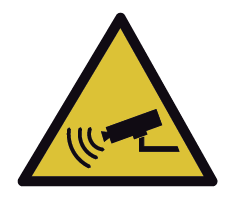 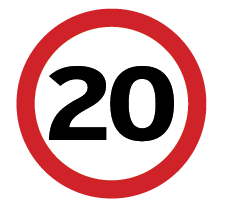 Op ons terrein is camerabewaking aanwezig



Voertuigen op ons terrein hebben altijd hun verlichting aan
Maximumsnelheid op ons terrein




Roken is op het gehele terrein verboden



Open vuur verboden
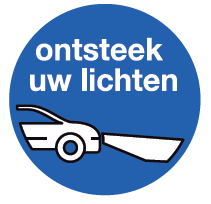 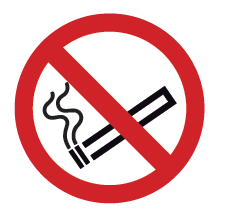 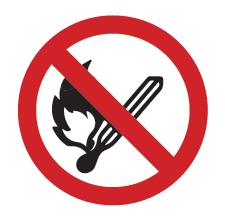 4
Veiligheidsregels
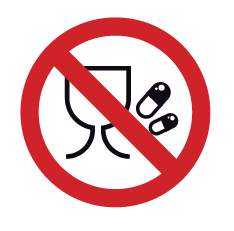 Het gebruik van alcohol en drugs is verboden op dit terrein. 
Toegang tot het terrein is verboden voor personen die onder invloed zijn van alcohol of drugs.



Fotograferen op het terrein is niet toegestaan. 




Gebruik geen GSM tijdens andere werkzaamheden
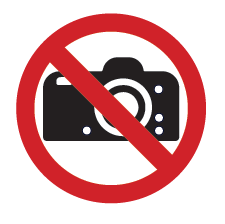 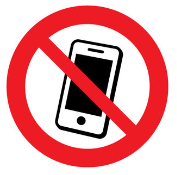 5
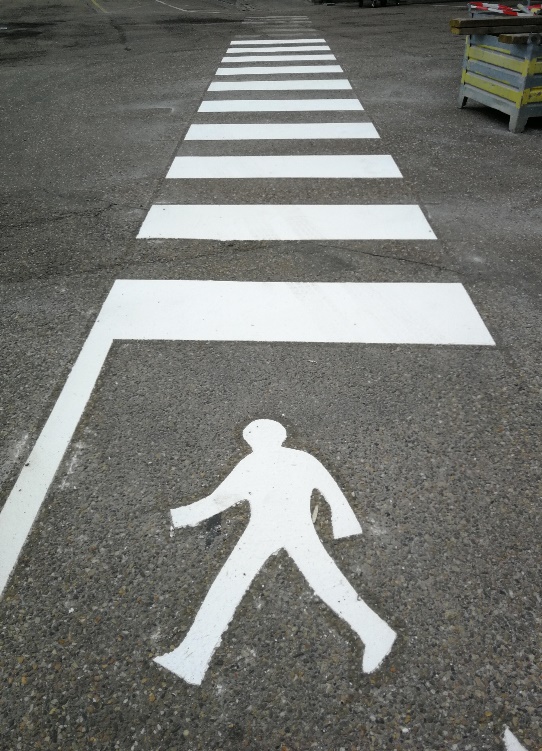 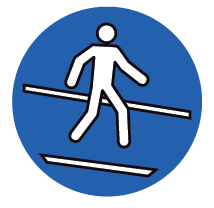 Veiligheidsregels
Voetgangers volgen de gemarkeerde voetpaden
U herkent uw bezoeklocatie aan de markering bij de ingang
Volg de aanwijzingen van de begeleiders langs de route
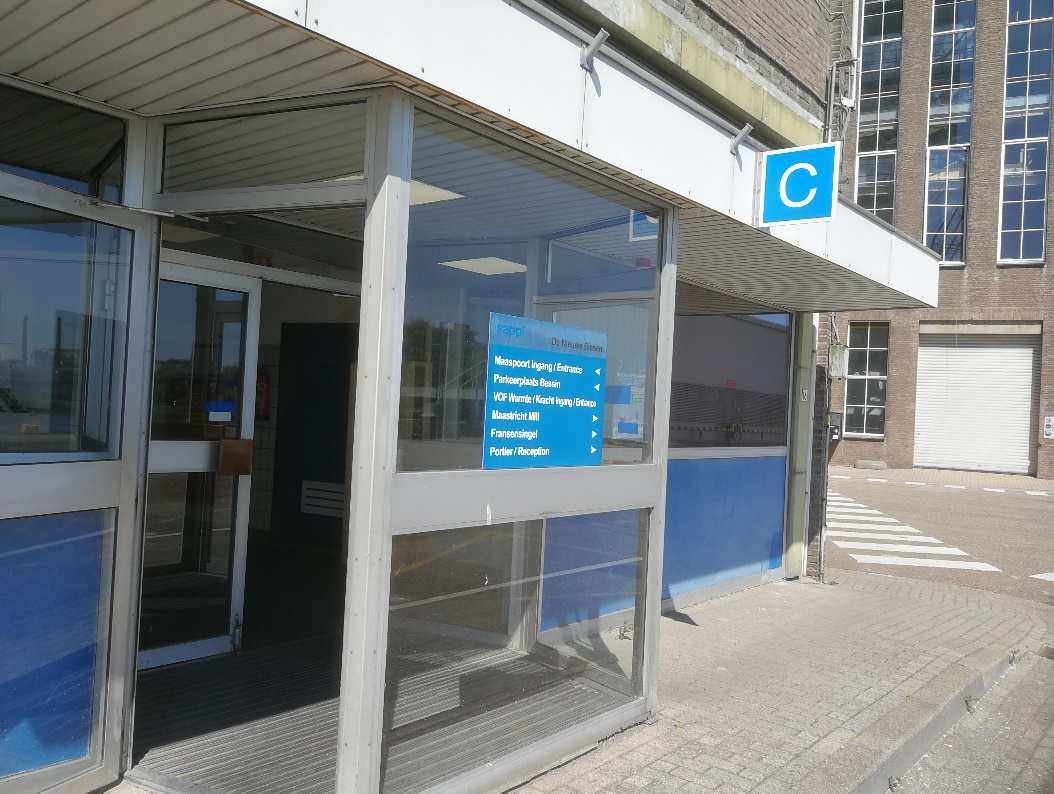 6
Noodprocedure
Intern alarmnummer is +31 (0)43 38 22444
In case of emergency 
                 call!
+31 (0)43 38 22444
U komt in contact met de portier
Zeg uw naam en op welke afdeling u zich bevindt
Vertel in het kort wat er gebeurd is
Portier mobiliseert Bedrijfshulpverleners (BHV)
7
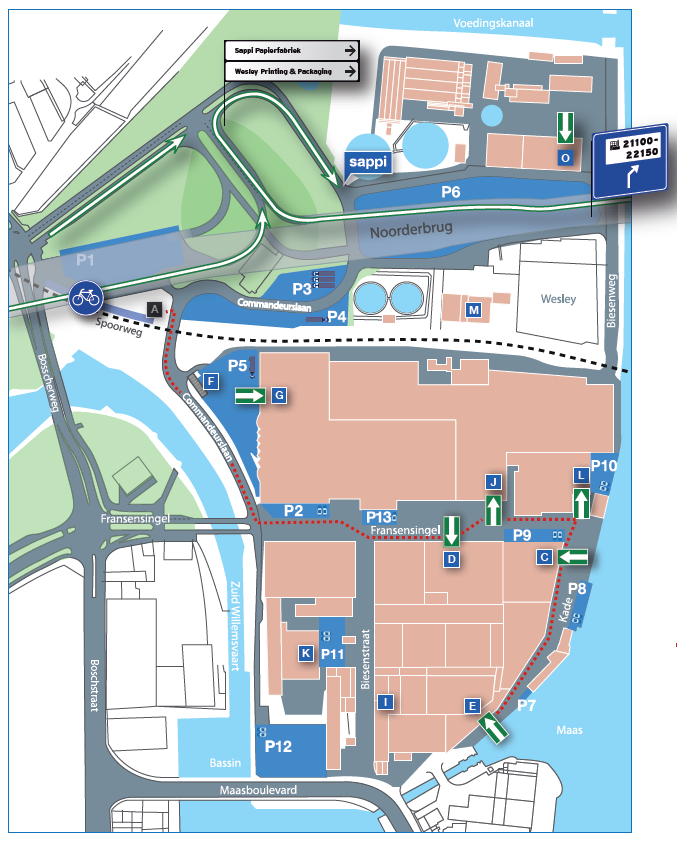 Noodprocedure
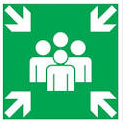 In geval van nood klinkt een Ontruimingsalarm 

Verlaat uw werkplek en verzamel op het dichtstbijzijnde verzamelpunt
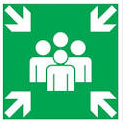 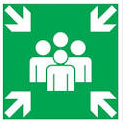 8
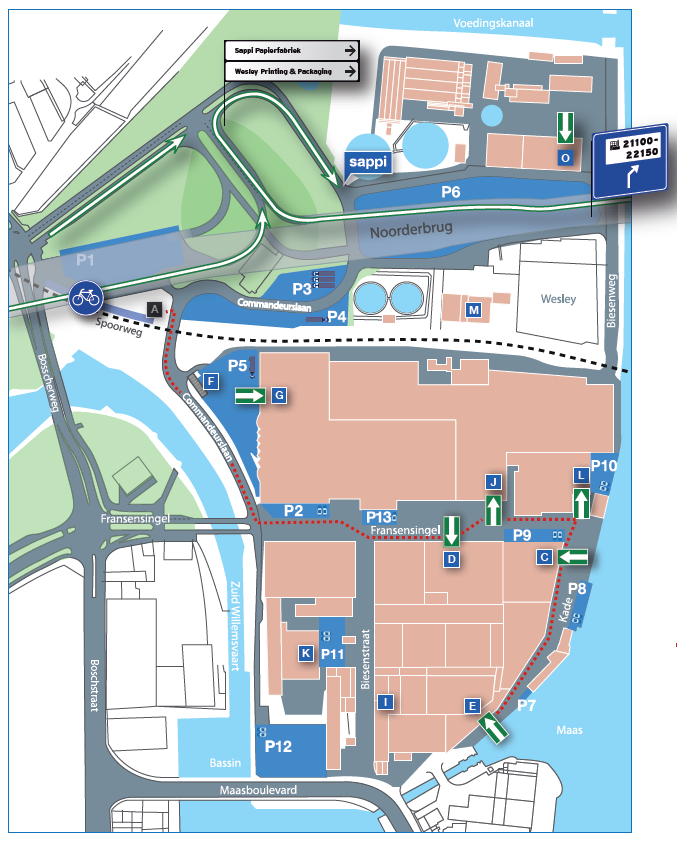 Noodprocedure
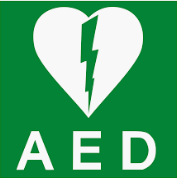 Op ons terrein zijn 5 AED installaties aanwezig.
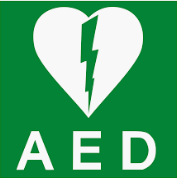 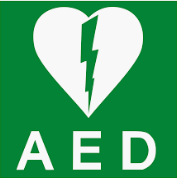 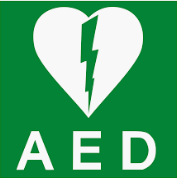 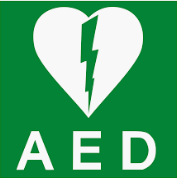 9
Thank you
10
[Speaker Notes: This is the closing slide to be used for all presentations.]